Vehicle Trip & Parking Reduction Benefits of TOD and Smart Growth Development:  A Case Study in Philadelphia
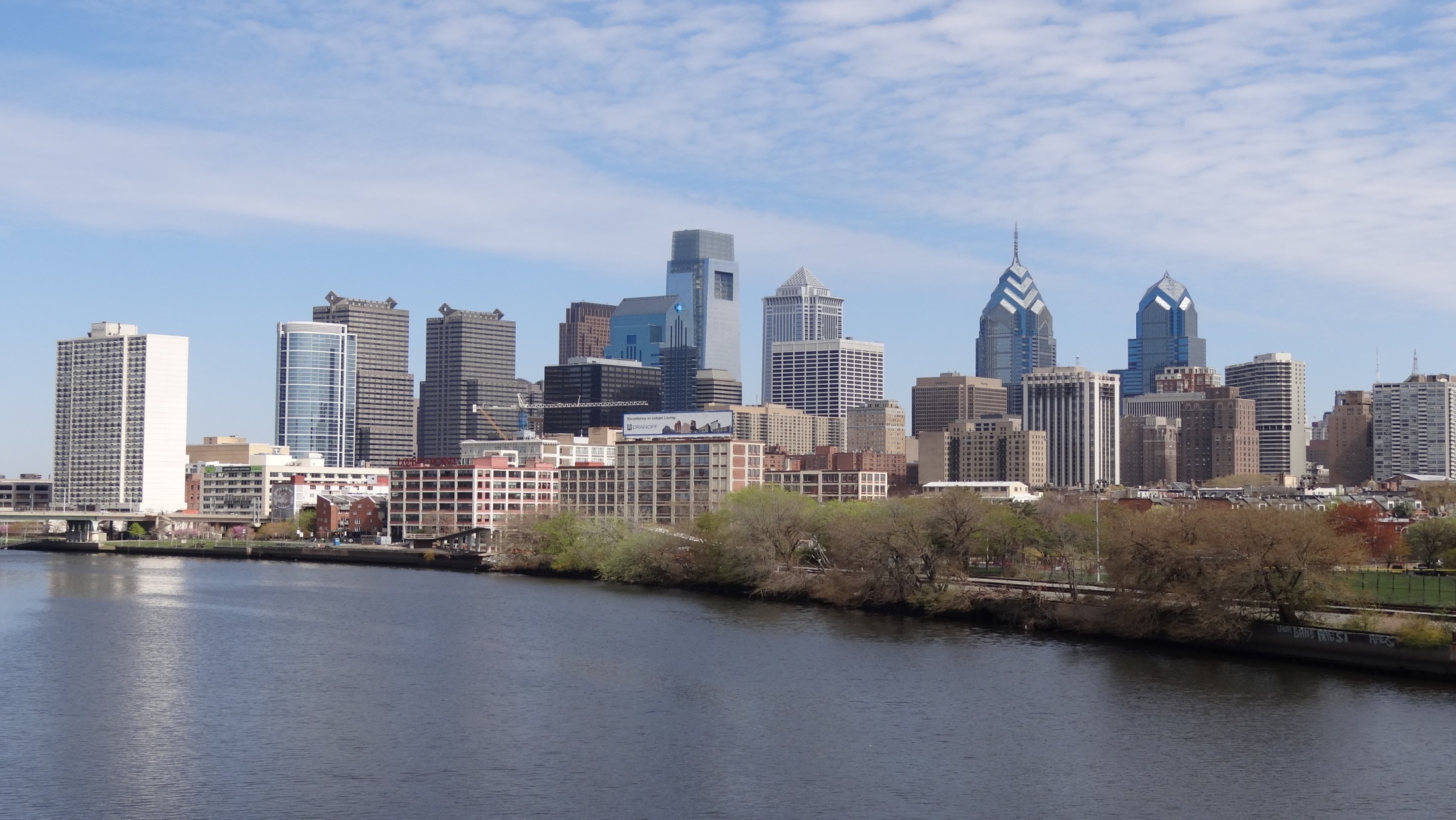 Brad S. Lane & Lei Xu
Delaware Valley Regional Planning Commission
June 4, 2019
Outline
Purpose / Motivation
Methodology
3 examples of study sites
Results
Caveats & Conclusions
motivation
Like a lot of urban areas, Philadelphia is struggling with congestion
According to INRIX
#9 most congested urban area in U.S.
#6 most congested road (I-76)
According to recent GasBuddy study
#2 most aggressive drivers in the U.S.
[Speaker Notes: INRIX data
http://inrix.com/press-releases/scorecard-2018-us/

GasBuddy study
https://www.usatoday.com/story/money/cars/2019/03/12/most-aggressive-drivers-gasbuddy/3137818002/]
motivation
One of our key strategies to address increasing congestion is:
    - encouraging Smart Growth and TOD
    - reducing parking requirements
There has been a lot of new TOD residential development in Philadelphia since 2010
Mainly mid-level apartments located close to rail stations
[Speaker Notes: Mid-Level = 3 – 10 floors

Cite the Long Range Plan

See page 46:  Promote compact, Centers-based development through smart growth tools and techniques, such as transit-oriented development (TOD), 

See page 114:  promote TOD and mixed-use development
also, reduce parking minimums]
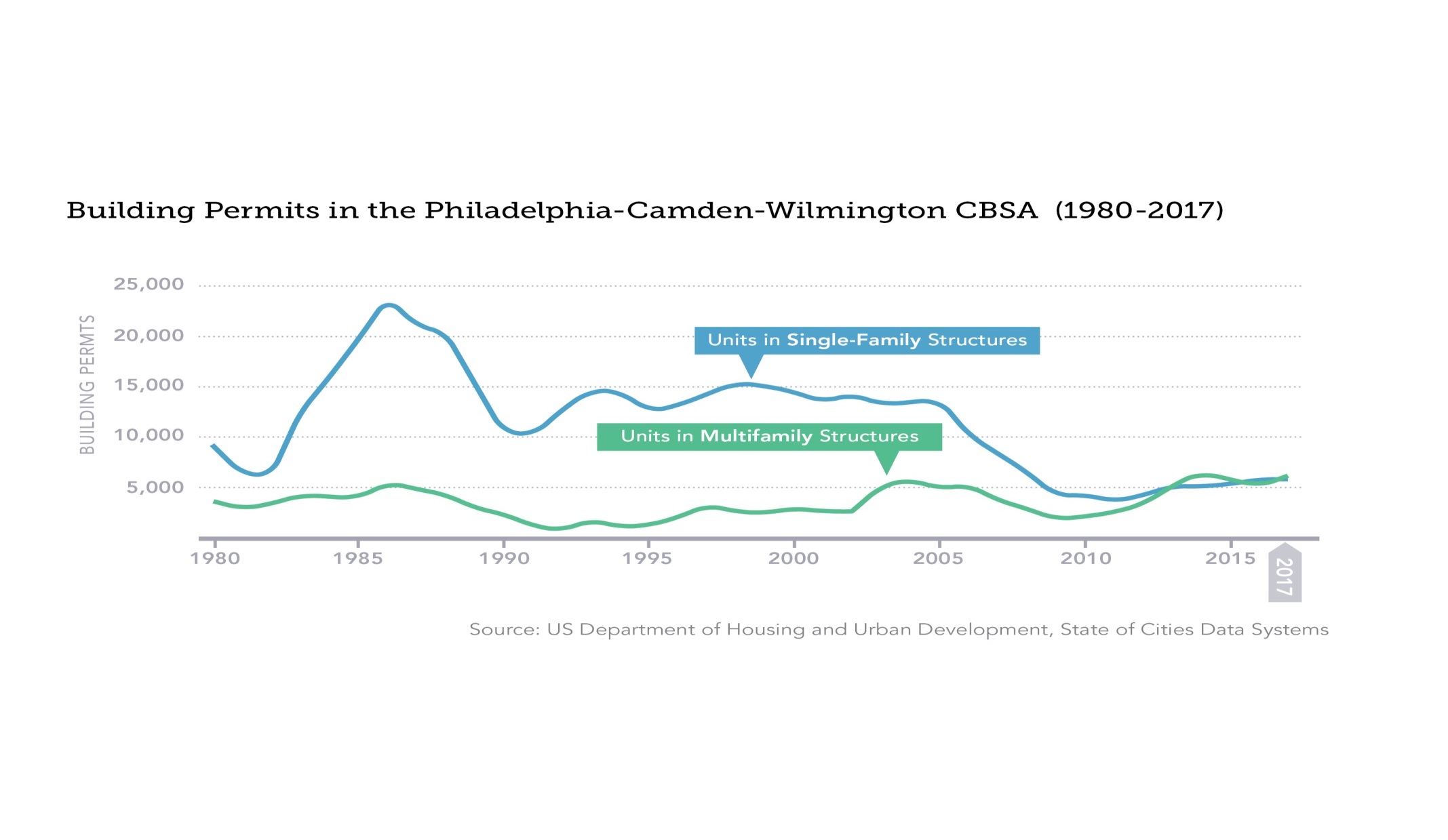 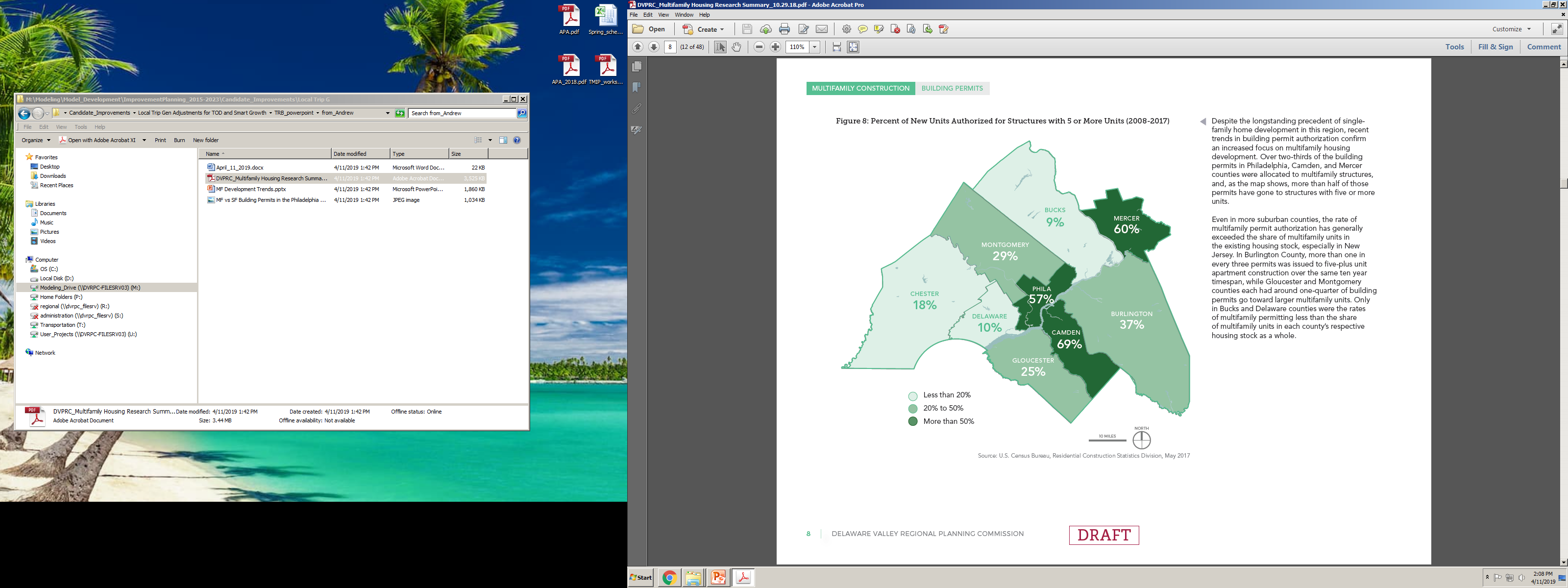 [Speaker Notes: Trenton is in Mercer County

60% - 70% of new development in the urban part of the region is multi-family]
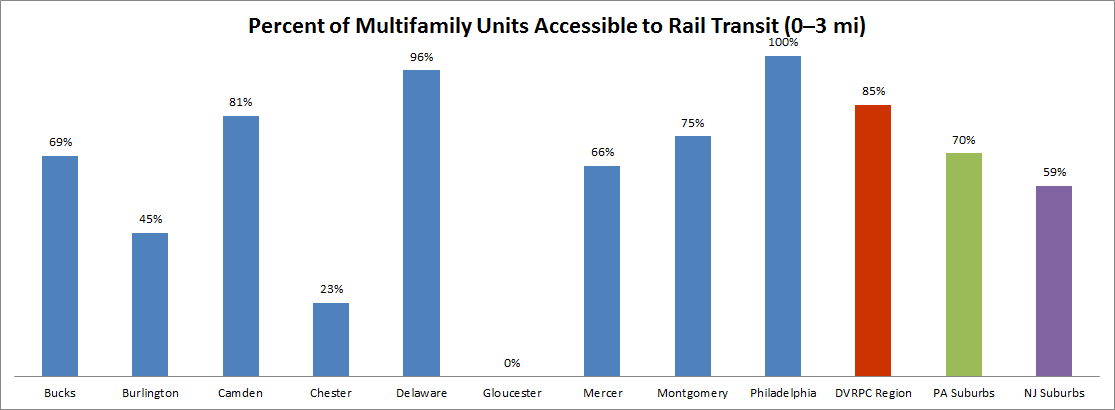 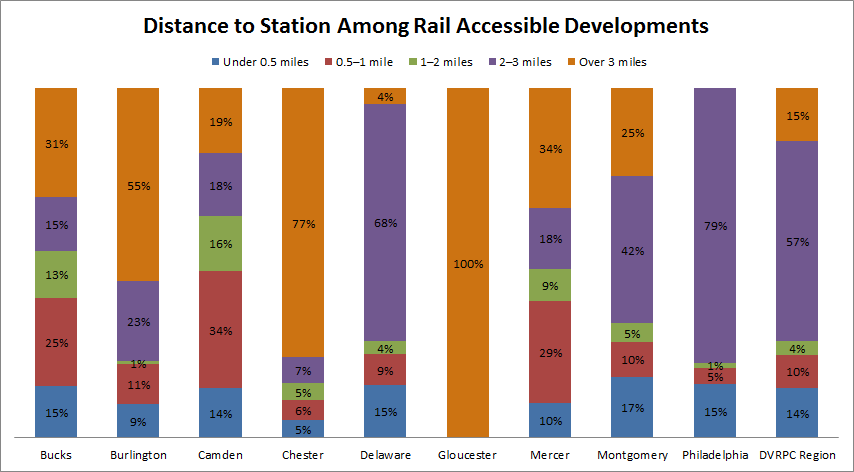 [Speaker Notes: It’s really the lower, blue colored band that counts
Sites within 0.5 miles of rail]
motivation
But question is – what is the real vehicle trip reduction benefit of TOD?
There are only a few studies of vehicle trip generation and parking demand at multifamily developments near transit.
The question of how much vehicle trip and parking demand reduction occurs with TOD is largely unexplored in the literature.  
Everyone agrees that there should be some reduction, but how much?
[Speaker Notes: What does this strategy really buy you?
In terms of reducing vehicle trips
There is very little data
Certainly not much in Philadelphia

We did a HH Survey in 2012 – 
but did not collect data at any TOD or Smart Growth sites
For what it’s worth – HH survey showed a region-wide average of 6.71 vehicle trips per day per HH
Pages 15, and 94 of DVRPC Household Travel Survey

But to be fair, a lot of this new multifamily development has occurred after that 2012 HH survey was done
And that’s really focus of this study
Just trying to get a feel for what the trip generation rates are

And – for DVRPC, and others doing traffic analysis
We want to use our local rates, 
Should be more accurate than ITE]
methodology
We counted vehicle trips at 13 sites
Data collected in 2018
In most cases, both Daily and AM Peak Hour
Trip rates are per occupied unit
We also counted parking occupancy
Compared local data to ITE rates (10th edition Trip Gen, 4th edition Parking Gen)
Location of Study sites
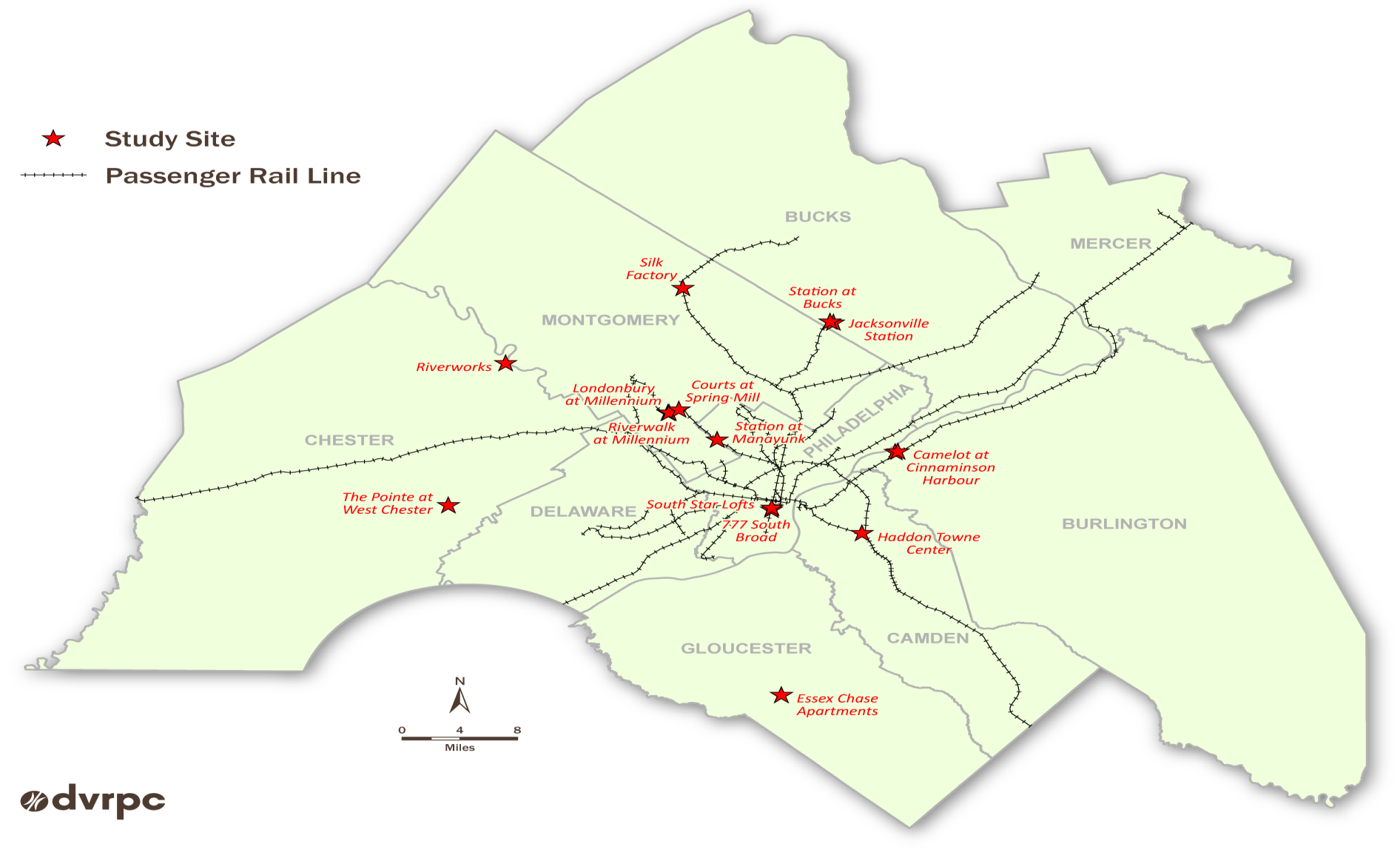 c
[Speaker Notes: Glenn will help revise this

Some are located right in downtown Philadelphia

Others are located further out – in the suburbs

Next several slides provide detailed info on the 3 highlighted in yellow]
urban tod– southstar lofts
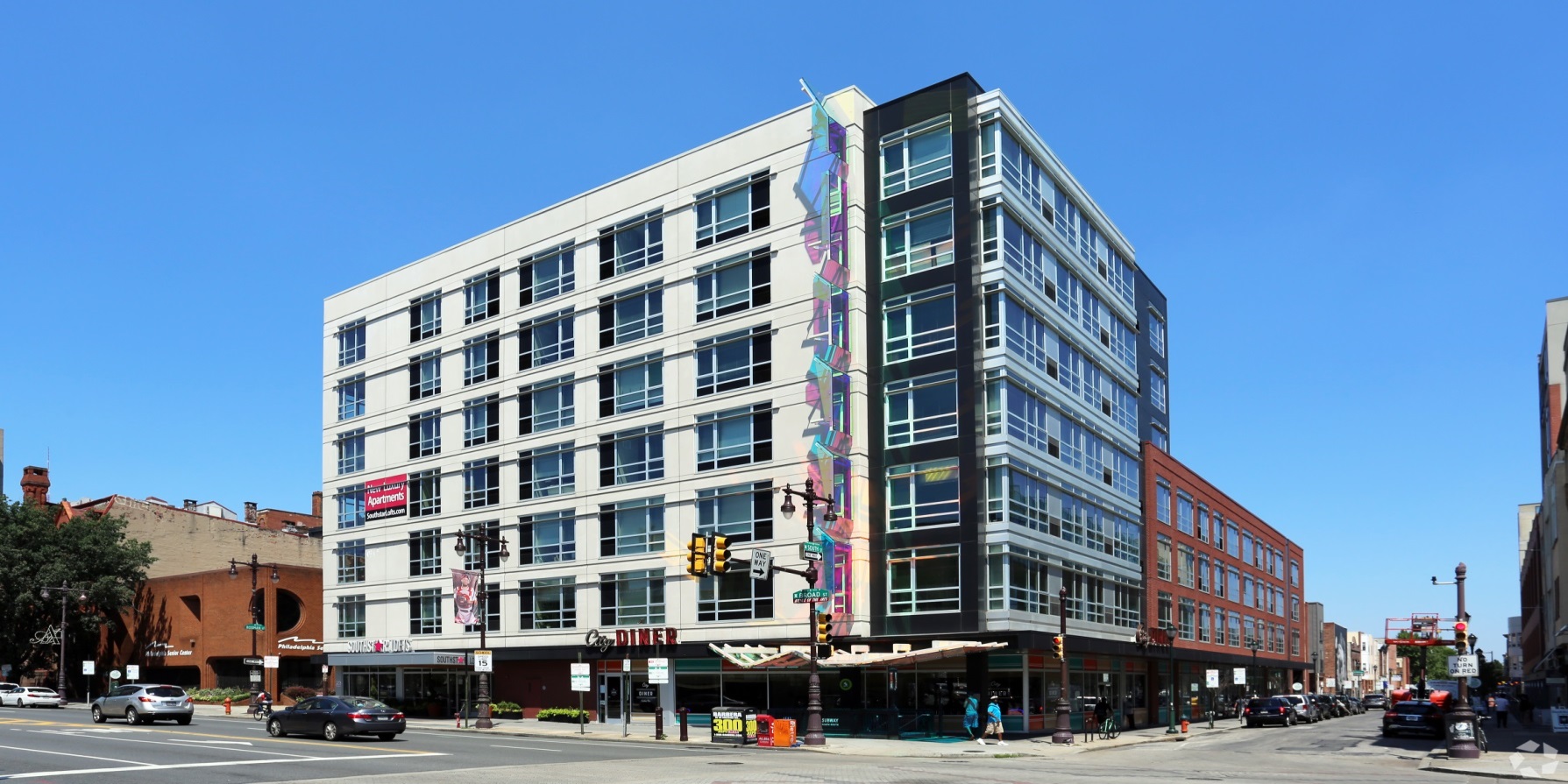 [Speaker Notes: This is a good example of one of the “urban” TOD sites
This one is located in downtown Philadelphia
Built in 2014
Point out the subway station, right in front of the building
Broad Street Subway – Lombard South Station

Ground floor retail / Diner]
Data for the surrounding census Tract
[Speaker Notes: From American FactFinder
https://factfinder.census.gov/faces/nav/jsf/pages/community_facts.xhtml

Note the very high walk and transit shares for Journey to Work, for the surrounding area]
Site data
Vehicle trips – ITE versus observed
[Speaker Notes: Talk a little bit about why we compared to ITE
How ITE is a widely used “benchmark”  - but typically represents “suburban” conditions]
parking – ITE versus observed
Suburban tod - Station at manayunk
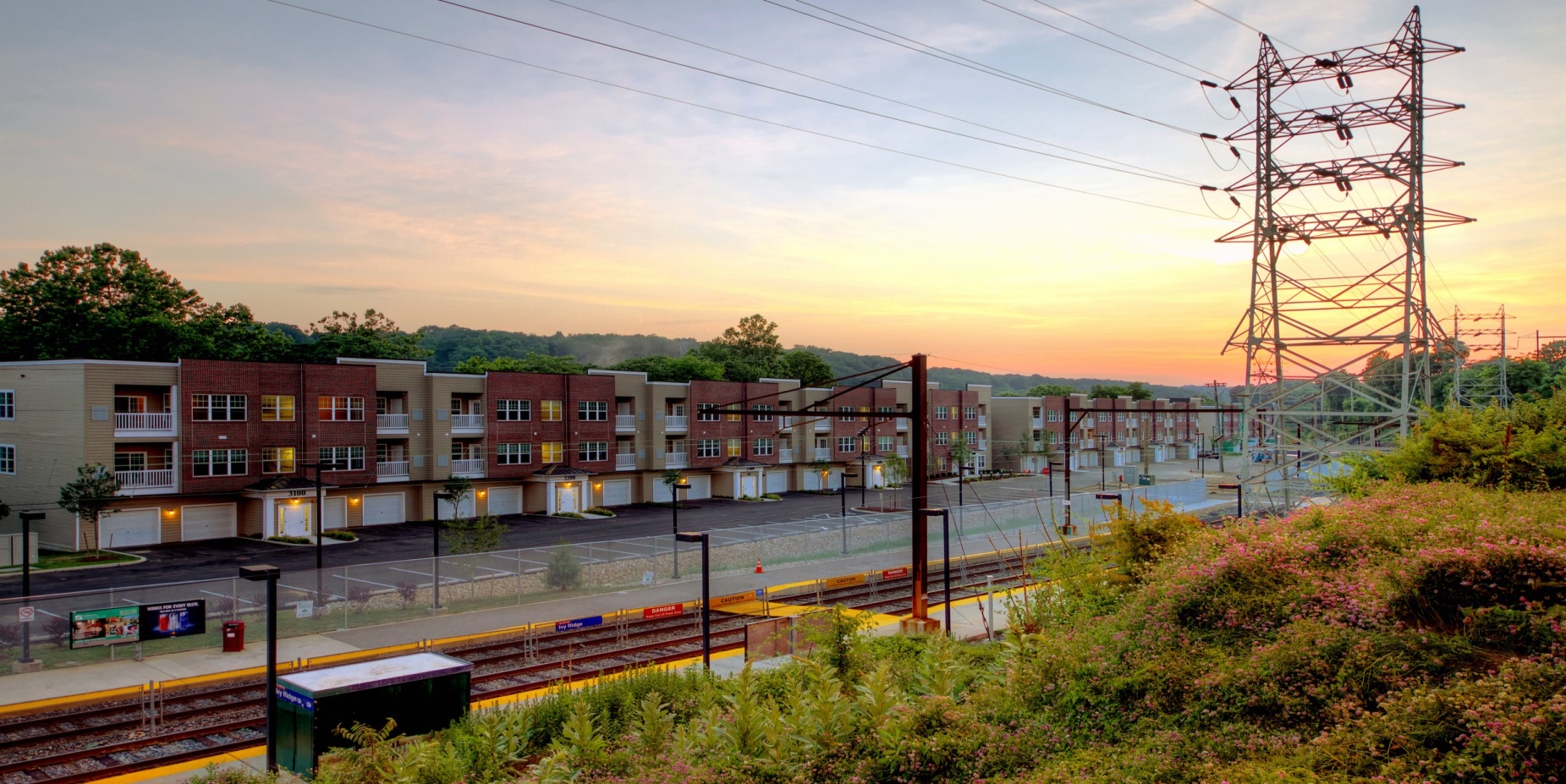 [Speaker Notes: This one is a good example of a “suburban” TOD site
Also built in 2014
9 miles from downtown Philadelphia
Located on the Manayunk / Norristown Regional Rail line, at the Ivy Ridge Station]
Data for the surrounding census tract
[Speaker Notes: Walk share is much lower than the Urban site]
Site data
Vehicle trips – ite versus observed
[Speaker Notes: A lot of people from surrounding neighborhoods using this site for “kiss-n-ride”
We subtracted those trips out

Trip rates are not as low as the Urban TOD site,
But still lower than ITE]
Parking – ite versus observed
[Speaker Notes: This site was a little complicated
Some of the units had their own garage
But they didn’t always use them to park vehicles  - in some cases they were treated as “extra” room / space
And we could not gain access to these garages to figure out what the true vehicle occupancy was.  
A little bit of a guess as to what is really going on]
Smart growth – Riverworks
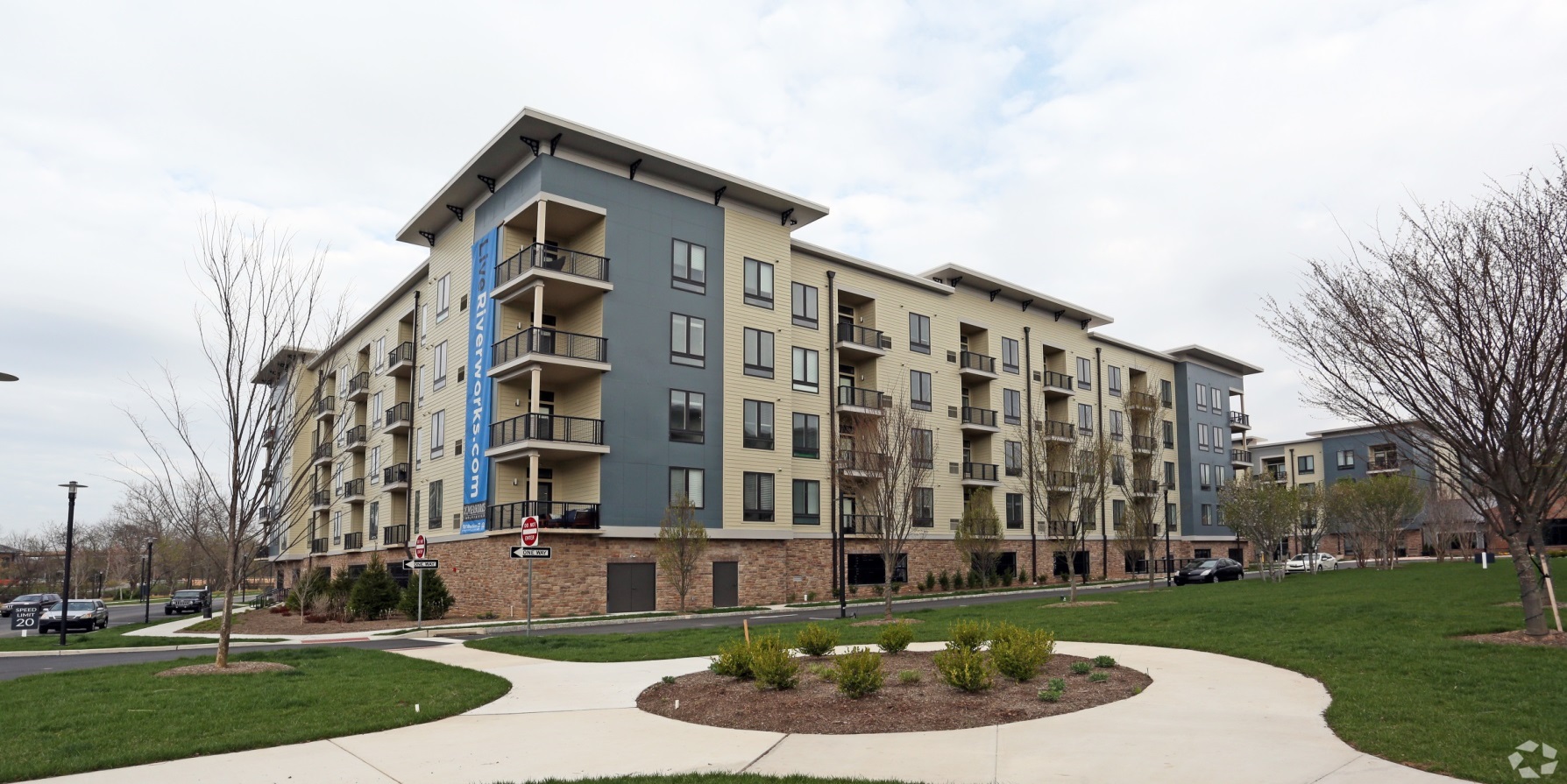 [Speaker Notes: Built in 2016
Not TOD  - no rail near this site
Located 30 miles from downtown Philadelphia

But a short walk (0.2 miles) to downtown Phoenixville]
Proximity to downtown
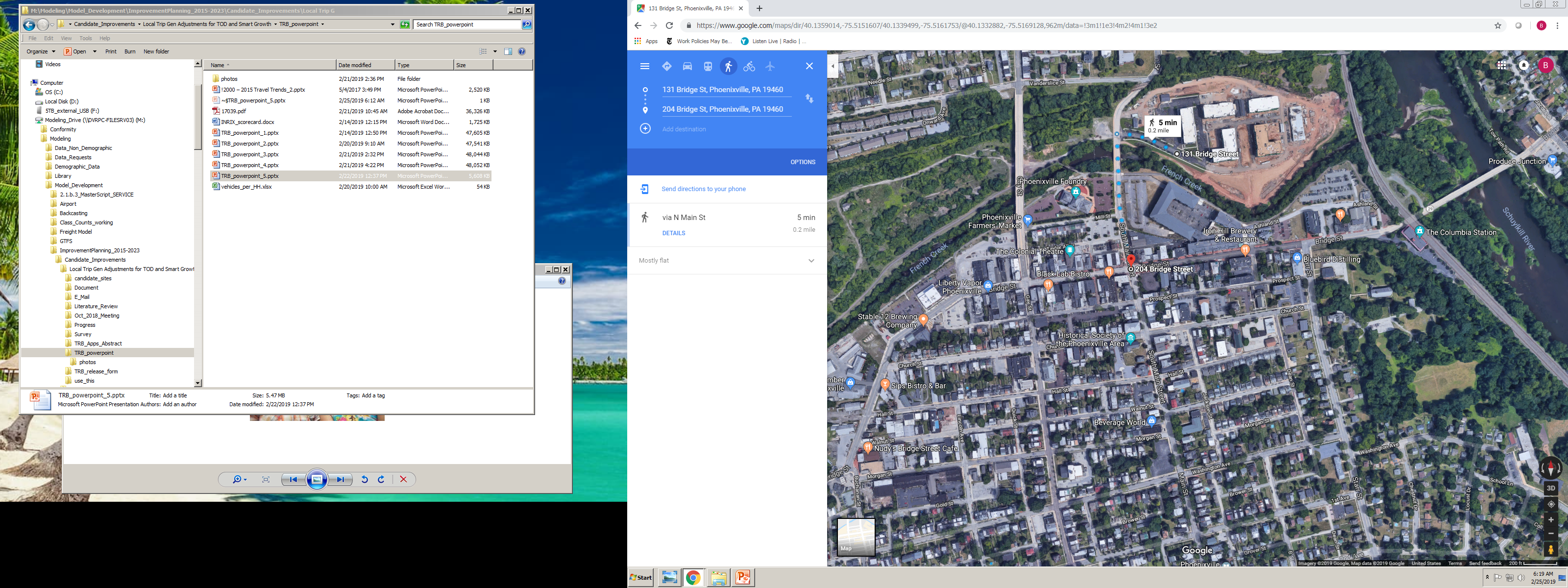 [Speaker Notes: 0.2 miles  a 5 minute walk to downtown Phoenixville

Need a pointer / highlighter]
Data for the surrounding census tract
[Speaker Notes: Both walk and transit shares are low]
Site data
[Speaker Notes: This is also a bigger site than the other two  - about 350 units]
Vehicle trips – ite versus observed
[Speaker Notes: AM peak hour trip rate is higher than ITE]
Parking – ite versus observed
[Speaker Notes: Actual number of spaces is higher than what ITE recommends
Lots of empty parking spaces
Even out here  - they could probably get away with far fewer]
DATA FOR ALL STUDY SITES
Am Peak Hour
Urban TOD
Suburban TOD
Non Rail
[Speaker Notes: Some of the Suburban TOD sites have trip rates higher than ITE
Even though they are really close to rail station  - doesn’t mean they are taking transit to work.

The Non-Rail sites   - looks like they are driving to work]
daily
Non Rail
Suburban TOD
Urban TOD
[Speaker Notes: Comparing the Urban TOD to Suburban TOD
The folks living in the City  - they can probably do without a car

But in the suburbs, there’s probably a lot of trips where you still need a car.
You may be taking the train to work, 
But if you’re chauffeuring your kids to soccer practice, or going to pick up groceries,     then you’re probably driving]
Summary – ranges for all sites
[Speaker Notes: This is what we needed – ballpark trip gen rates

We would really overestimate daily trip generation using ITE’s rates

On the other hand, we would probably underestimate AM Peak trip generation at these non TOD sites

So, bottom line  - we’re better off using local rates]
caveats
This data reflects Philadelphia conditions / travel behavior
This was a pretty simple (but feasible and affordable) approach
Small sample size
Question as to how representative residents of these new multifamily projects are, in terms of race, age, income, ….
[Speaker Notes: Ideally  - we would have been able to interview the people living at these sites
Find out a little bit more about them

But that was way beyond our scope, schedule, and budget]
conclusions
The data shows real vehicle trip reduction benefits to TOD – especially at the “urban” sites
Proximity to transit is important, but it does not totally explain travel behavior.  For example, comparing AM Peak trip generation at the suburban sites – in some cases, the sites that were closer to transit generated more vehicle trips 
For parking, wondering whether we should recommend using ITE’s 1.40 spaces / unit as an upper threshold?
Questions?